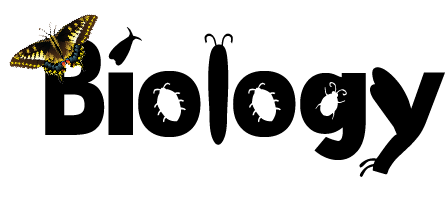 Trish Lucas
NVACSS	Nevada Academic Content Standards
This one-year laboratory science course meets high school grad requirements, Gateway requirements,
and college entrance requirements for a lab science
[Speaker Notes: Standards based class and see the handout]
There are four Life Science Disciplinary Core Ideas:
Ecosystems: Interactions, Energy, and Dynamics
Biological Evolution: Unity and Diversity
Molecules to Organisms: Structures and Processes
Heredity: Inheritance and Variation of Traits.
ASSESSMENTS
LIFE SCIENCE TEST TAKEN IN APRIL
STATE MANDATED ASSESSMENT


DISTRICT FINAL
WORTH 10% OF OVERALL GRADE (GIVEN IN DECEMBER AND JUNE)
NO NOTES TO BE USED
SCORED THROUGH “SCHOOL CITY” JUST LIKE MATH
My email is
plucas@washoeschools.net